The g-2, MUonE and KLOE experiments
Saskia Charity
Muon Group Meeting 04/12/2023
01/12/2023
1
Muons and the Standard Model
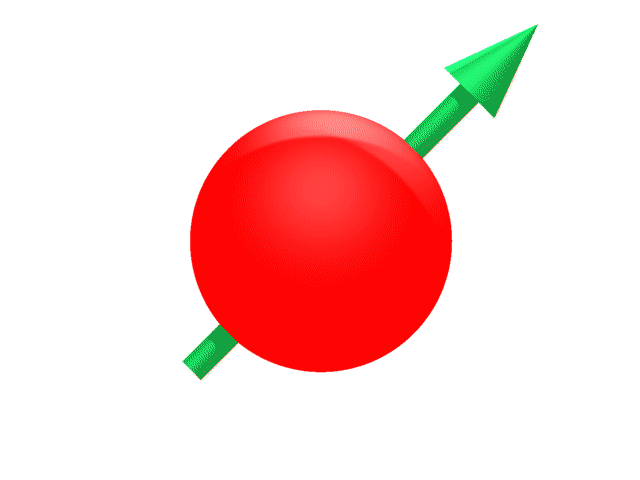 Muon: a second generation lepton – like an electron, but 200x heavier
B
Precession frequency can be experimentally measured and theoretically predicted with equal precision
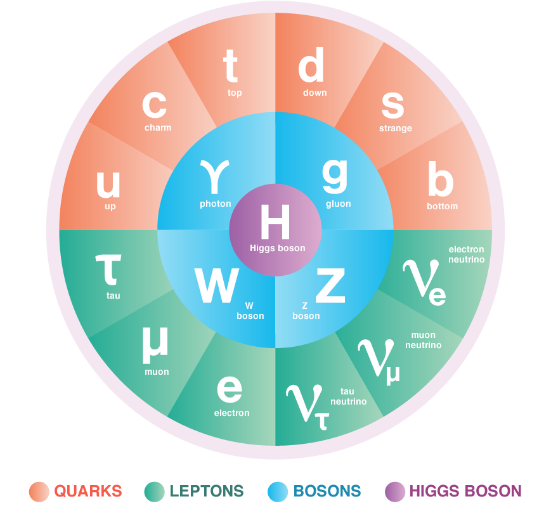 It has spin
 behaves like a spinning top in a magnetic field (precession)
Virtual particle interactions affect the spin precession frequency
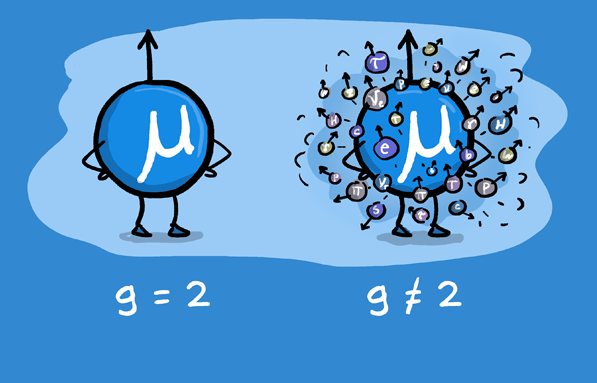 Heavy mass  sensitive to interactions with virtual particles
01/12/2023
2
Theory and Experiment
Recent measurement of muon g-2 from Fermilab is significantly different from the most recent “official” theory prediction (see T. Teubner’s talk)

A confirmed discrepancy would mean that the muon is exhibiting behaviour not accounted for by the Standard Model  a new particle or interaction…?
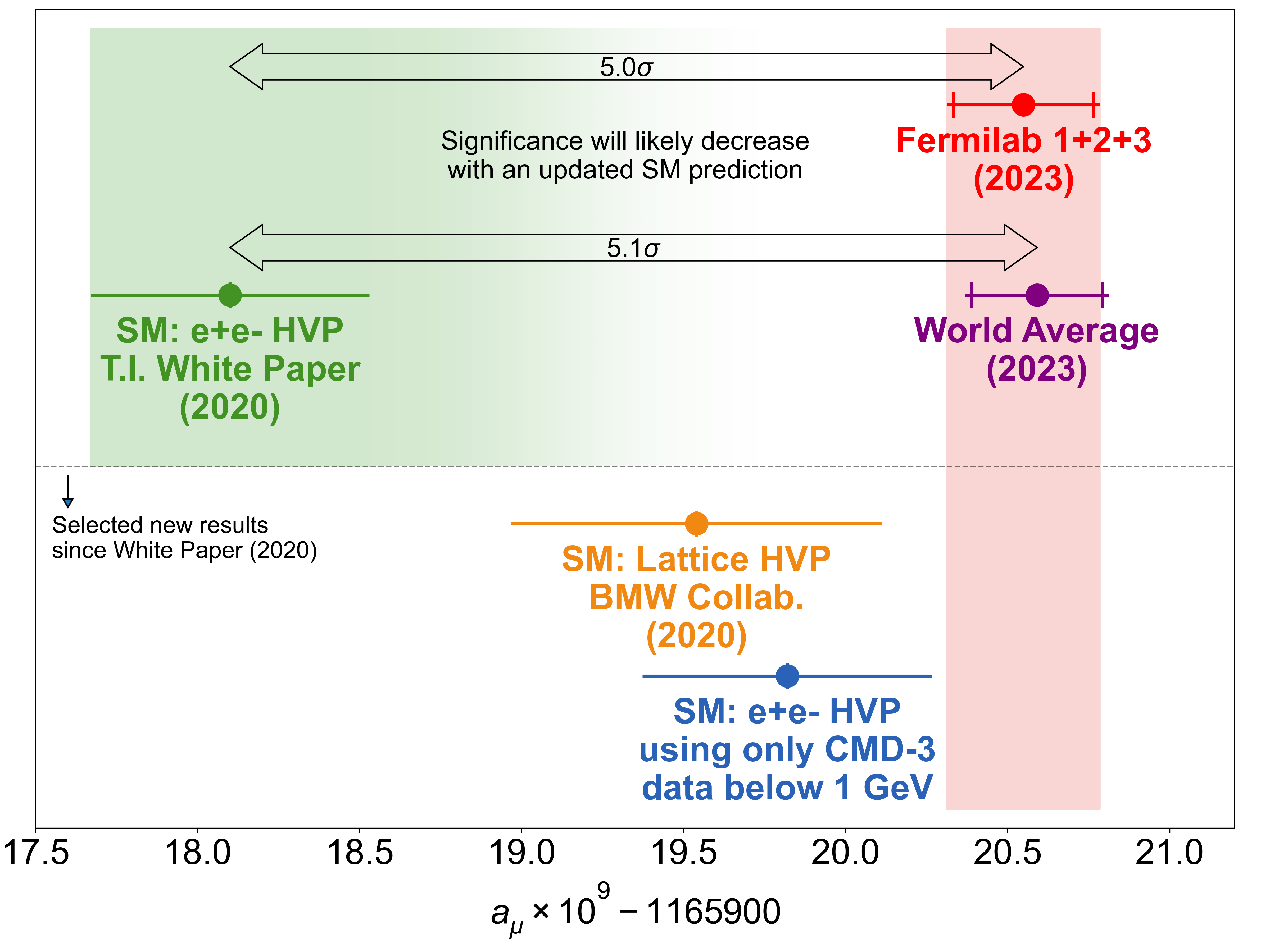 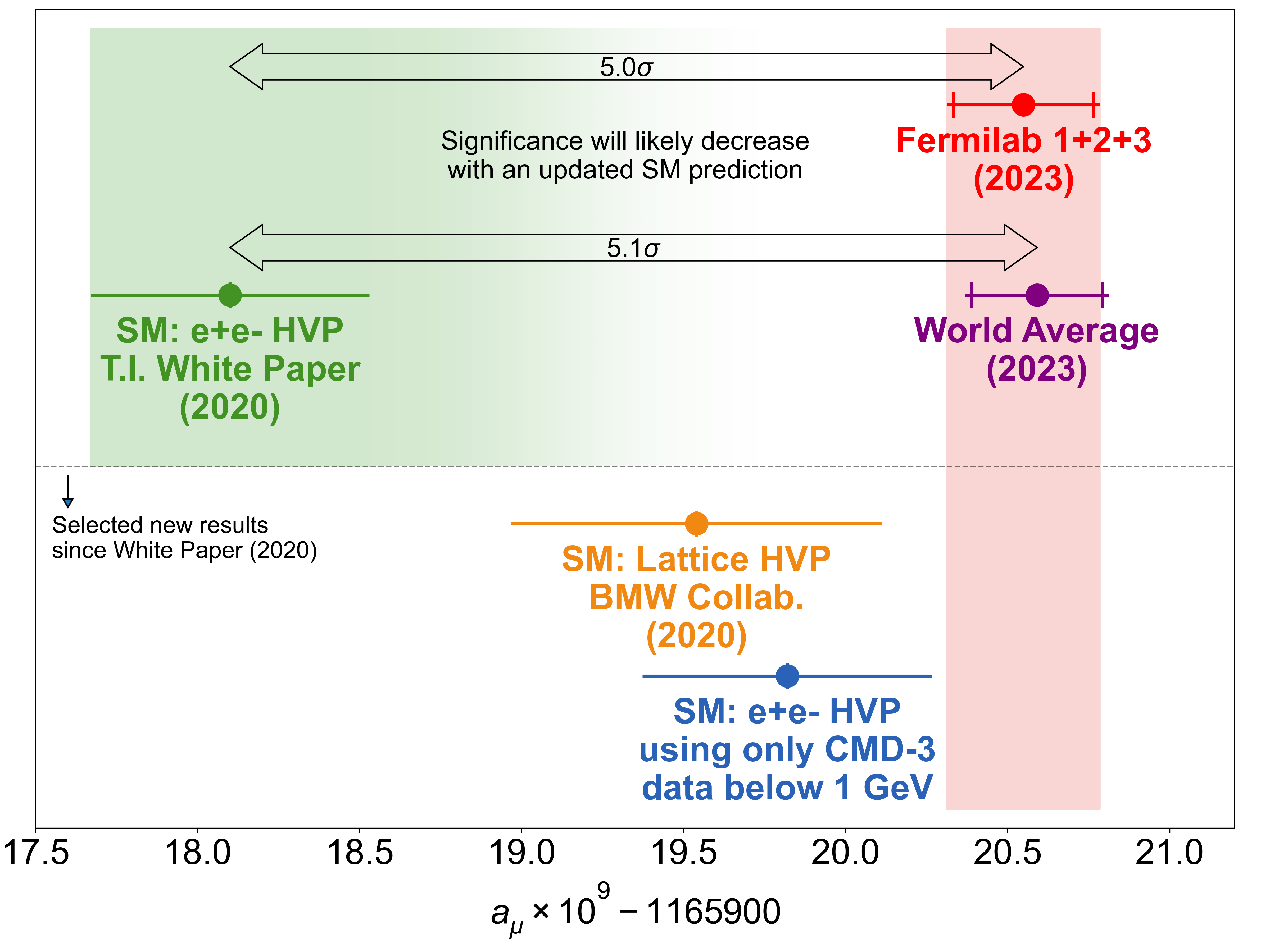 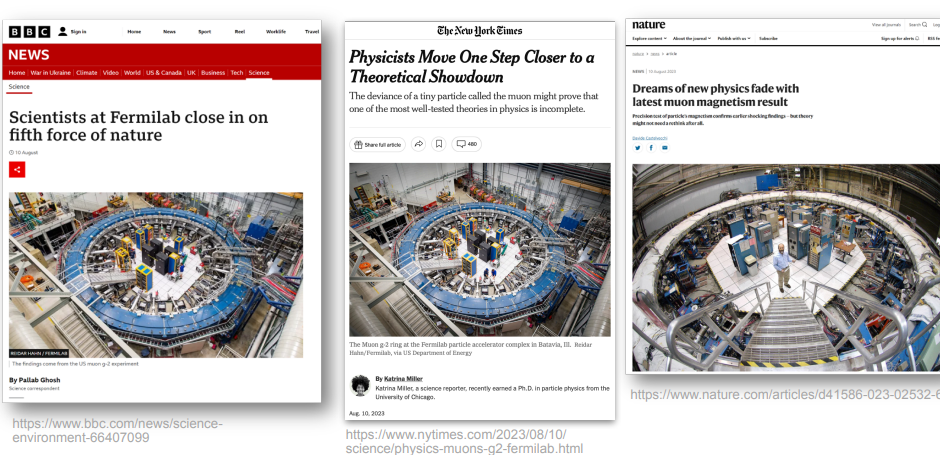 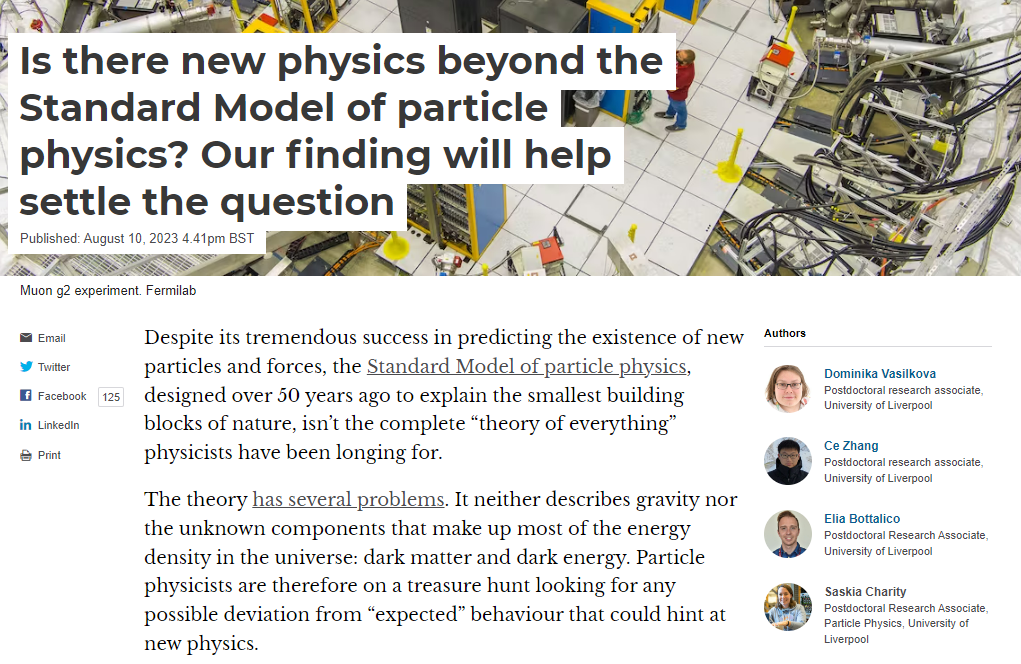 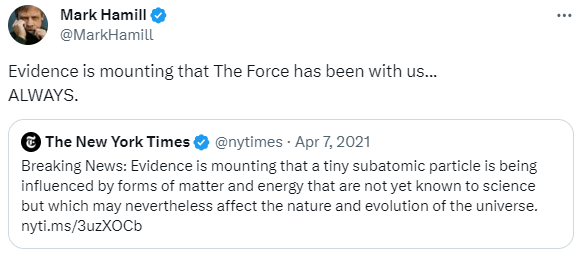 01/12/2023
3
A “theoretical showdown”
Complications on the theory side must be resolved:

1) disagreement between a recent computational calculation and the well-established ‘official’ value

2) tension between some experimental inputs to the official calculation
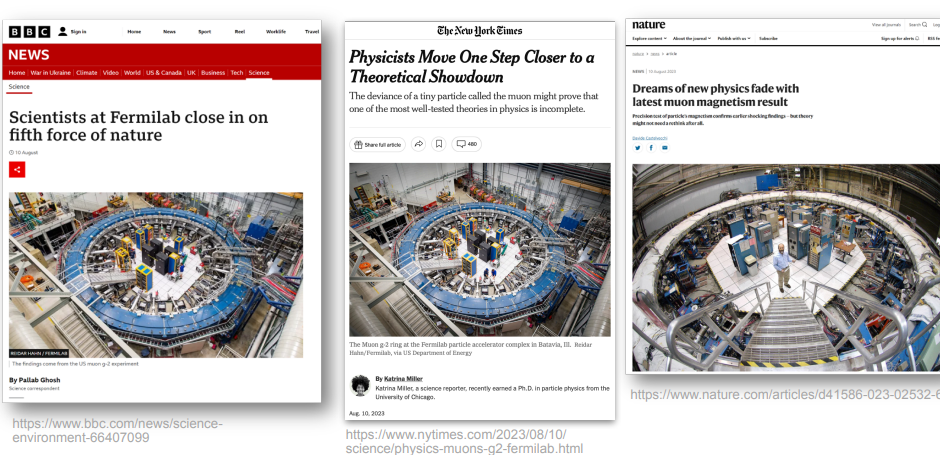 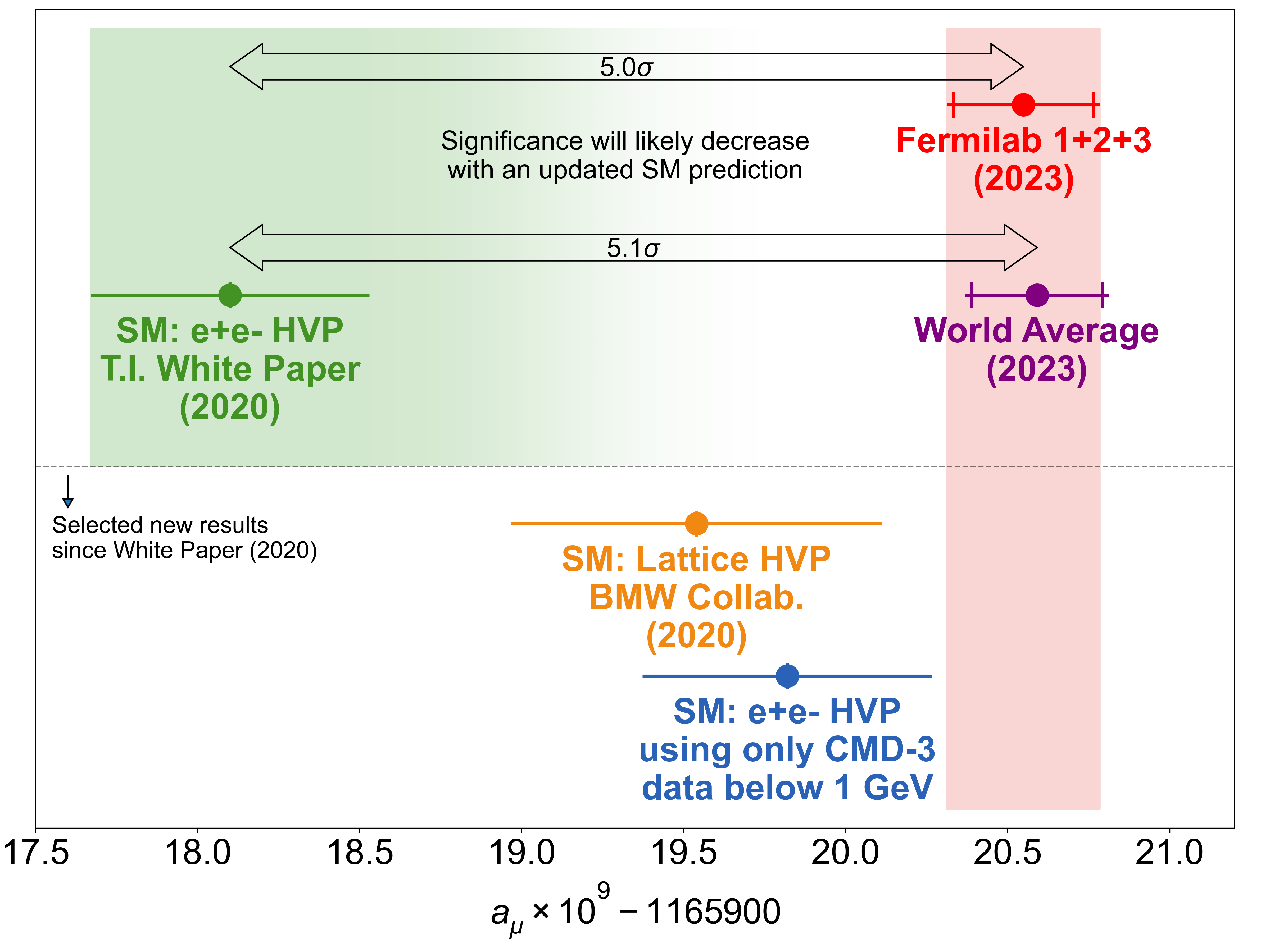 Three priorities to resolve the situation and confirm if there is a SM-breaking discrepancy:
1. Confirm the g-2 result with the full dataset from the Fermilab experiment
3. Cross-check the SM prediction with a direct measurement with independent uncertainties  MUonE experiment at CERN
2. Confirm the SM prediction by analysing KLOE data
03/12/2023
4
The Fermilab g-2 Experiment
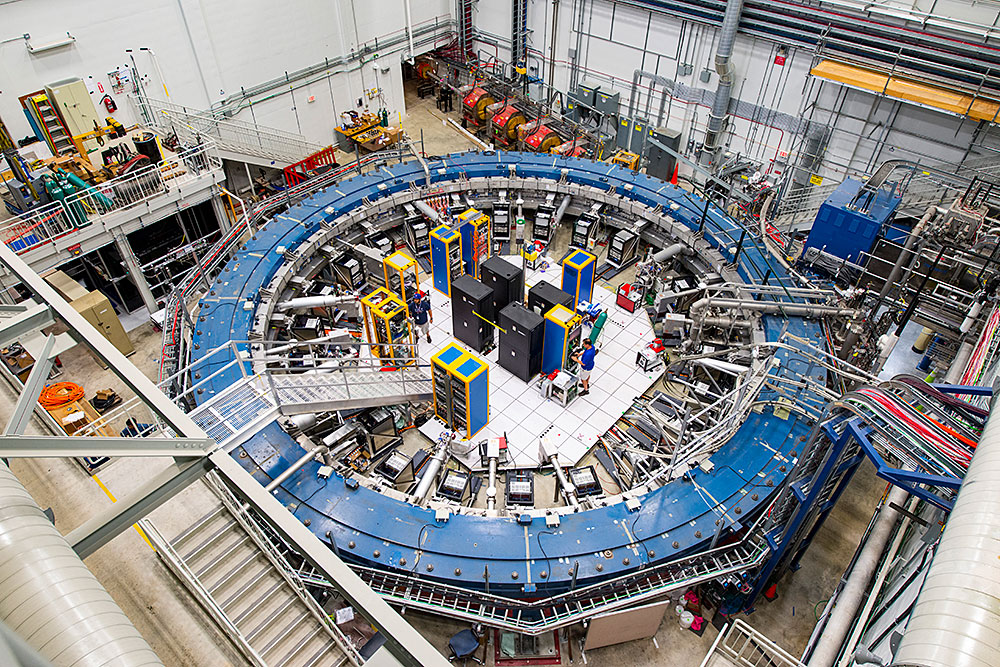 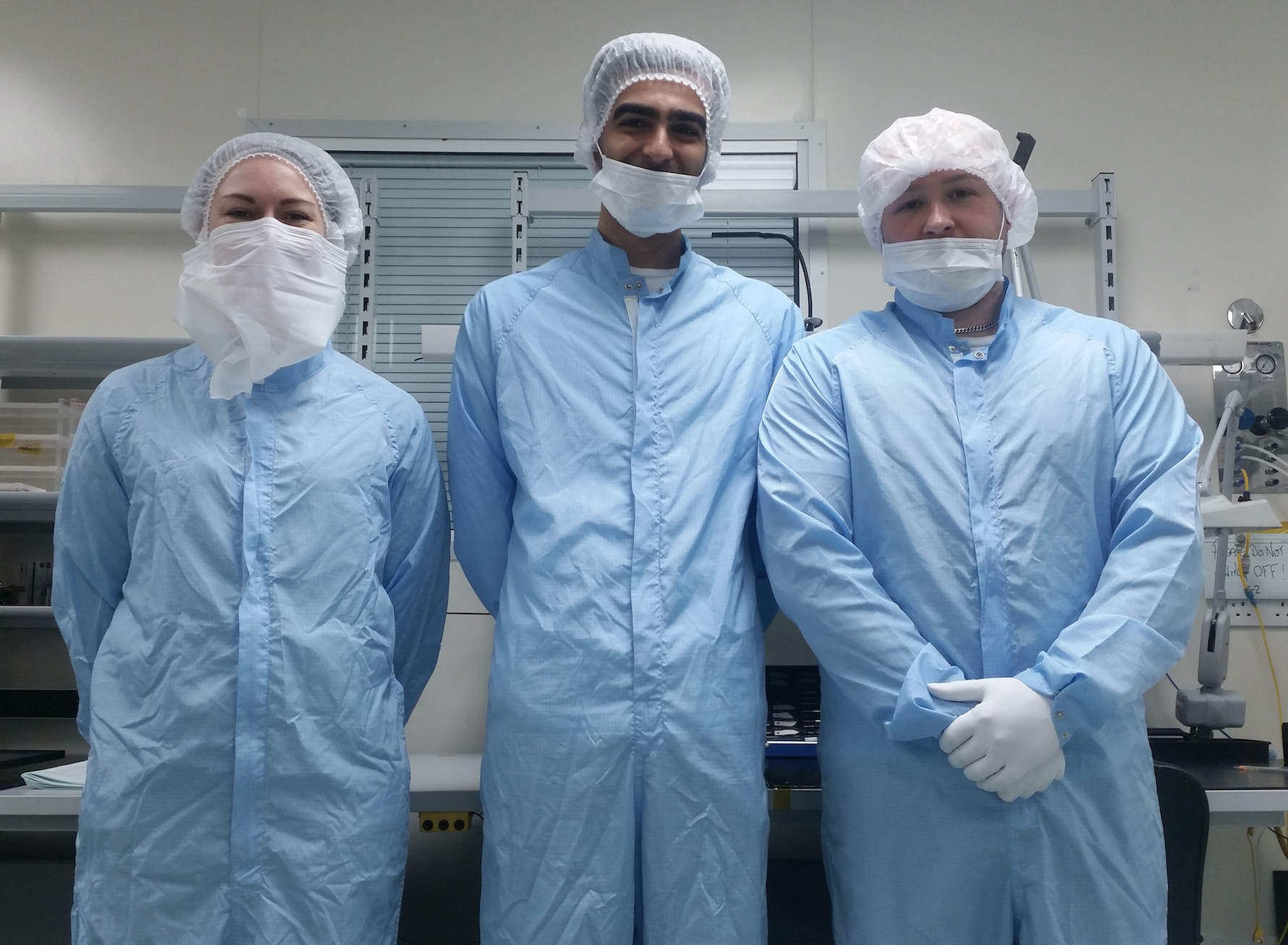 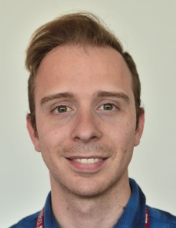 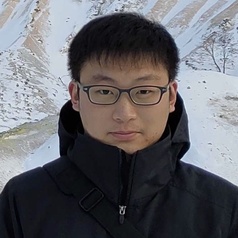 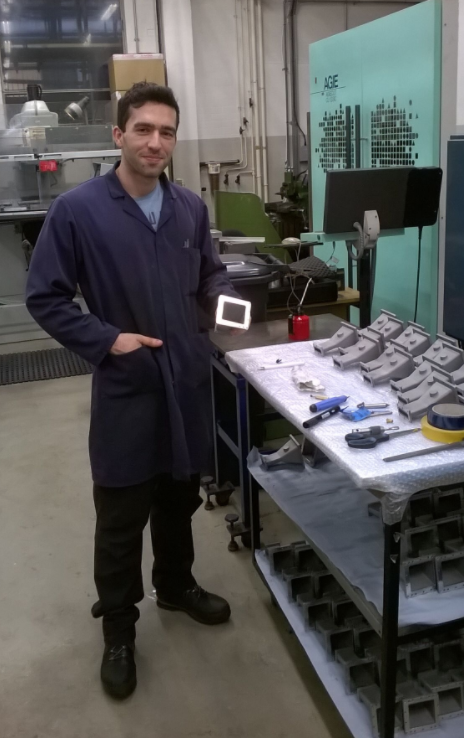 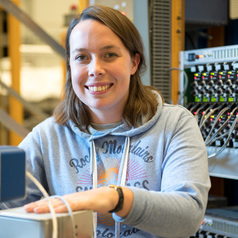 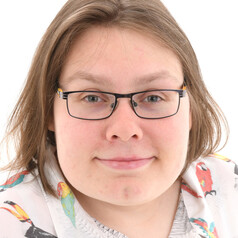 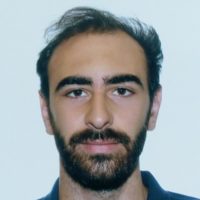 Liverpool is the largest group in the g-2 collaboration

Built straw tracking detectors to image the muon beam  crucial to reach uncertainty goal

Leadership in several areas including: magnetic field, beam dynamics, EDM; spin precession. Spokesperson, analysis coordinators, run coordinators, committee membership.
Straw tracker construction in Liverpool clean rooms / workshop
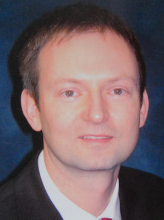 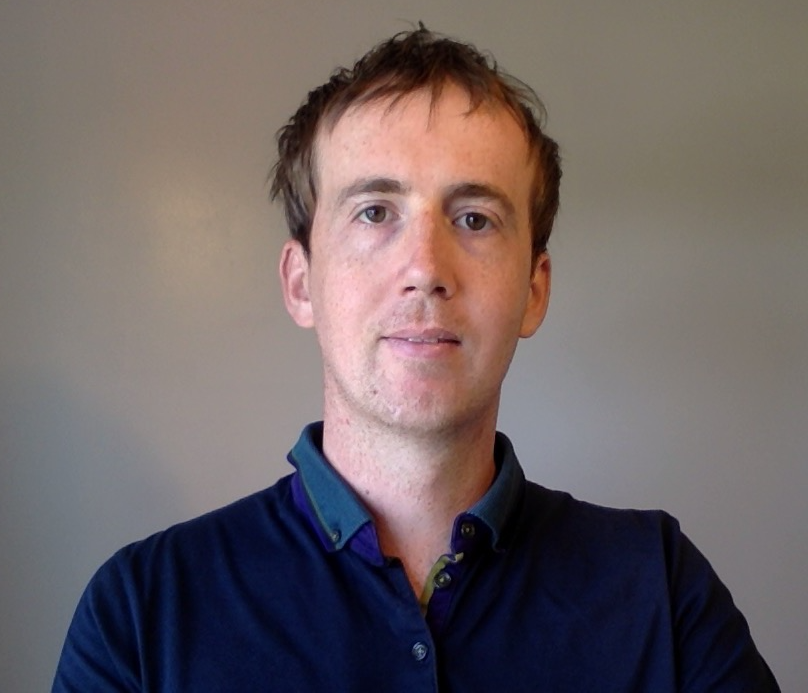 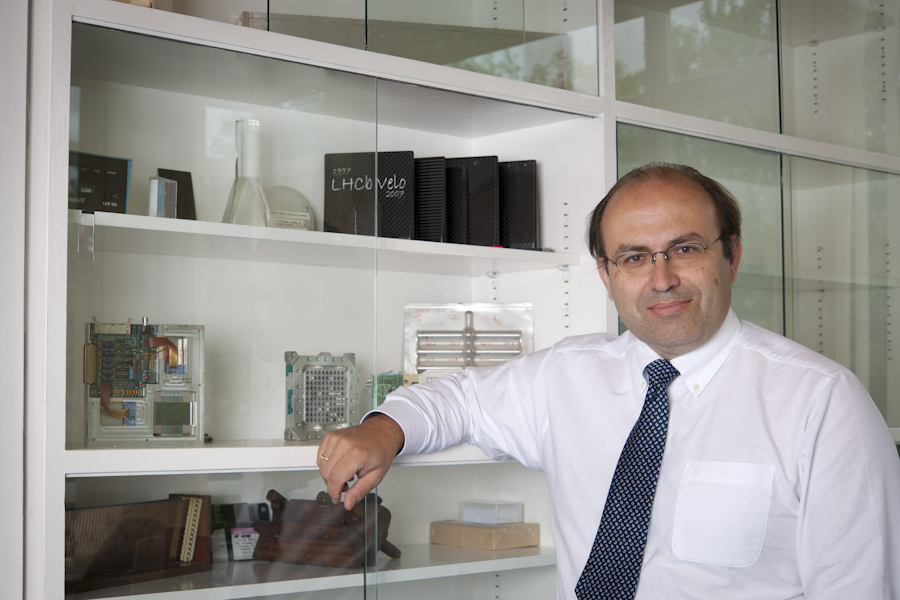 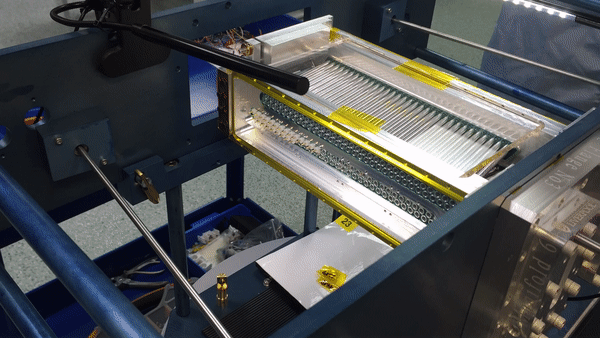 1. Confirm the g-2 result with the full dataset from the Fermilab experiment
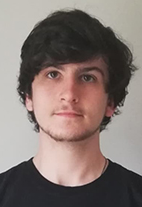 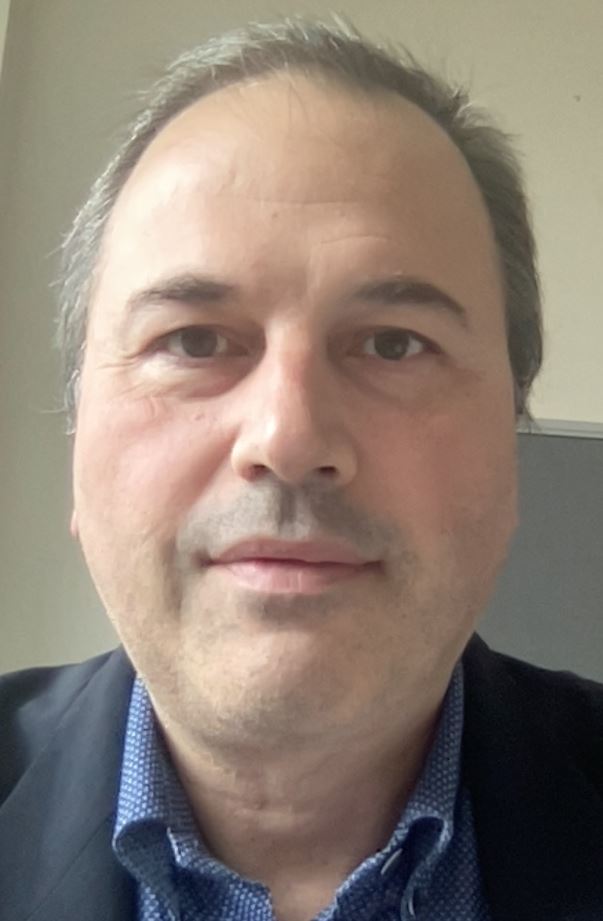 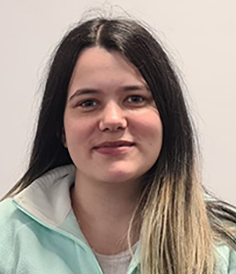 04/12/2023
5
The KLOE Experiment
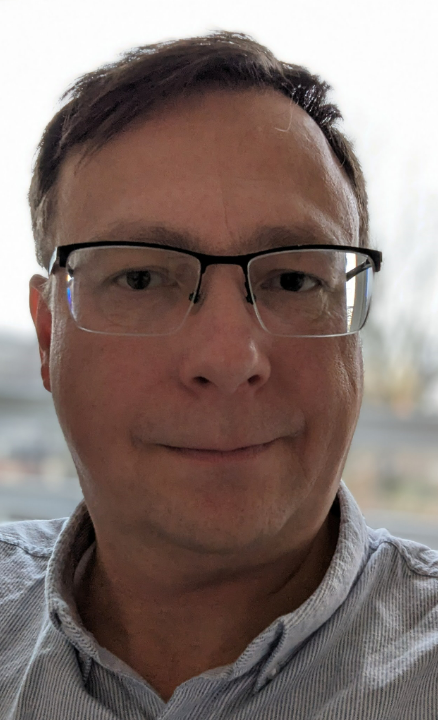 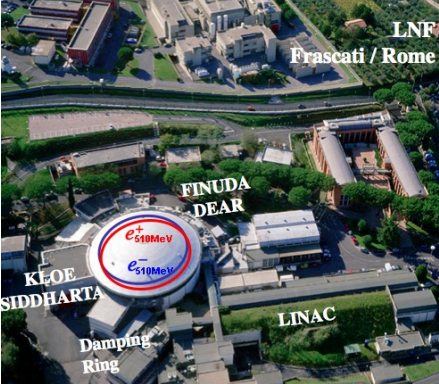 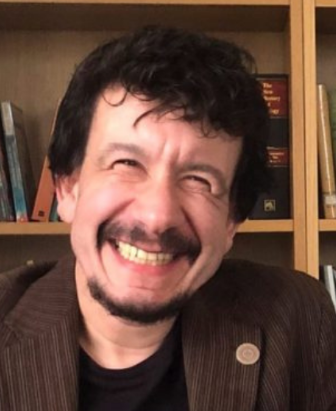 Liverpool is leading a novel analysis of data from the KLOE experiment

KLOE data is one of the most significant inputs to the data-driven calculation

Joint initiative between experiment (Physics department) and theory (Maths department)
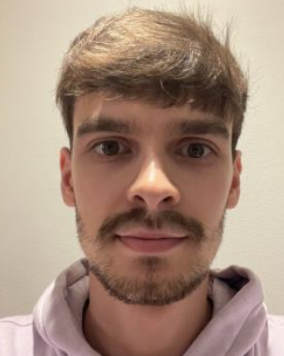 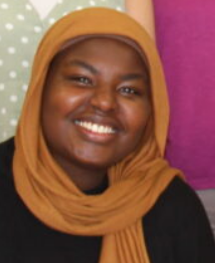 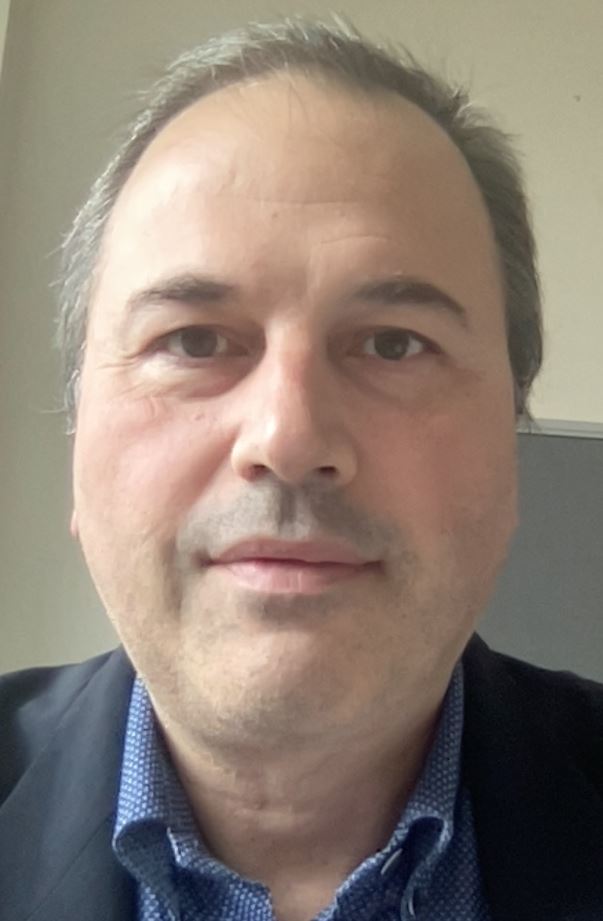 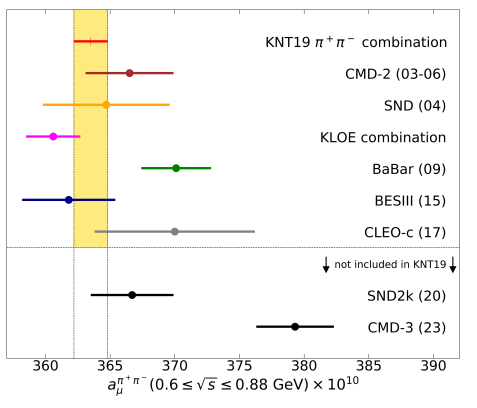 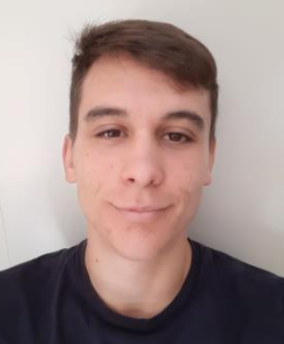 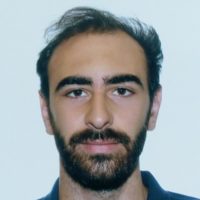 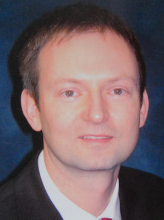 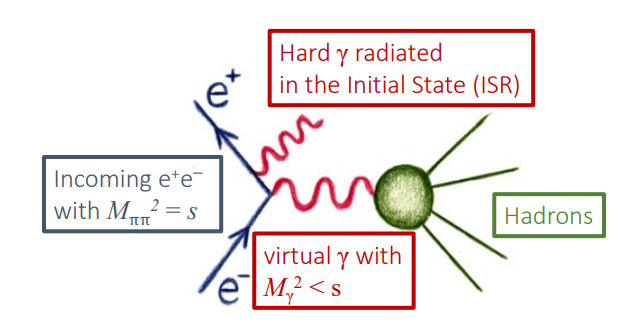 2. Confirm the SM prediction by analysing KLOE data
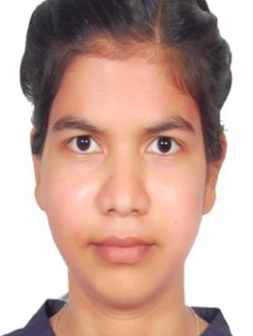 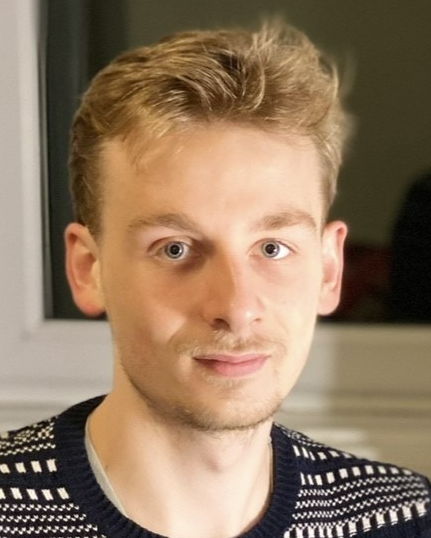 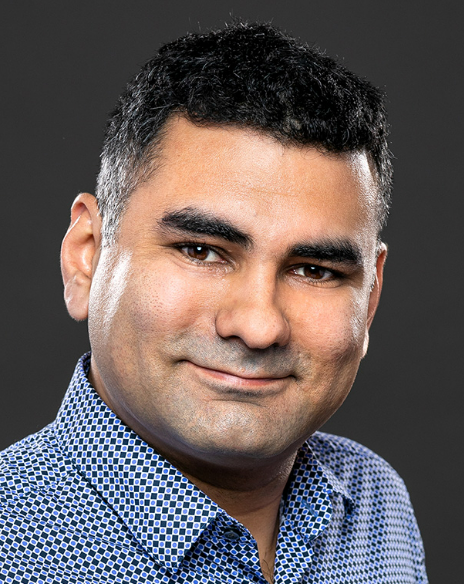 04/12/2023
6
The MUonE Experiment at CERN
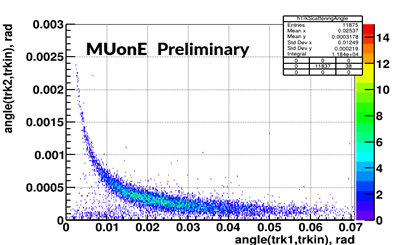 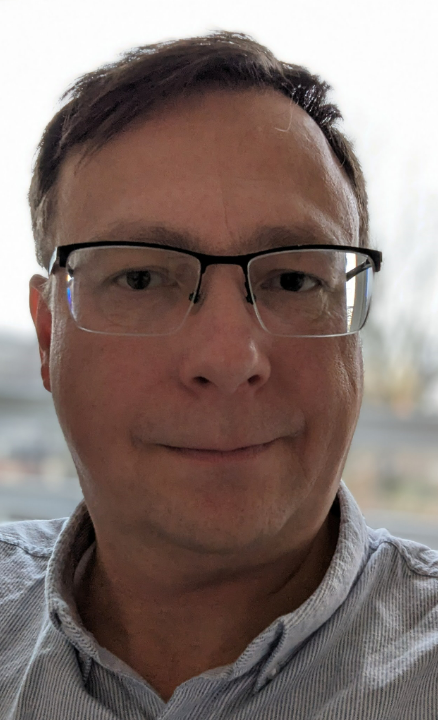 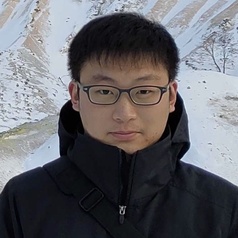 MUonE experiment proposed at CERN. Phase-I 2025, Phase-II 2026-29

Direct measurement of the leading term in the theory prediction

Liverpool group at the forefront of the Physics analysis and instrumentation

Joint effort between experiment and theory colleagues

Instrumentation: Beam Spectrometer (BMS) detector, CF support for tracking detectors, …
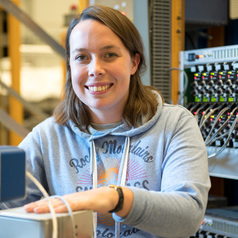 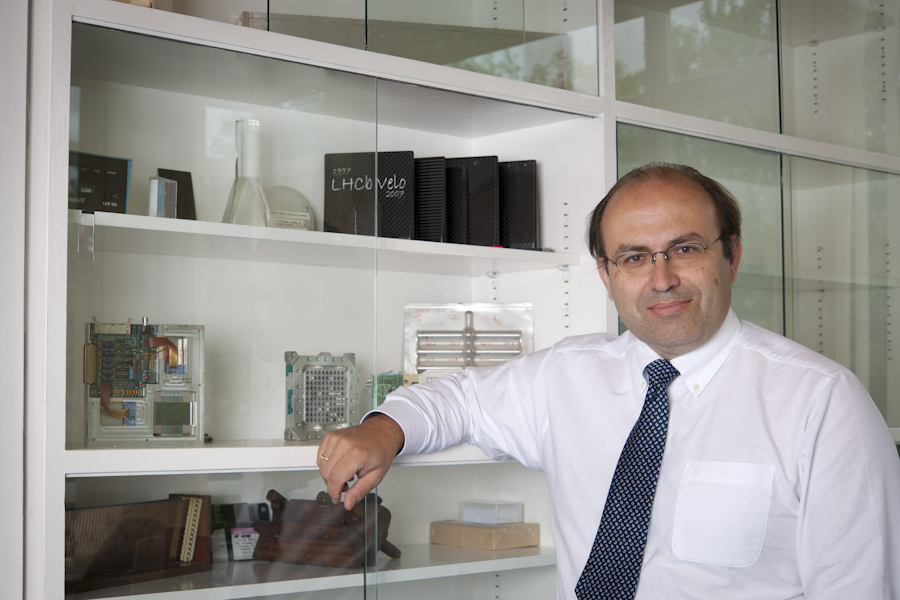 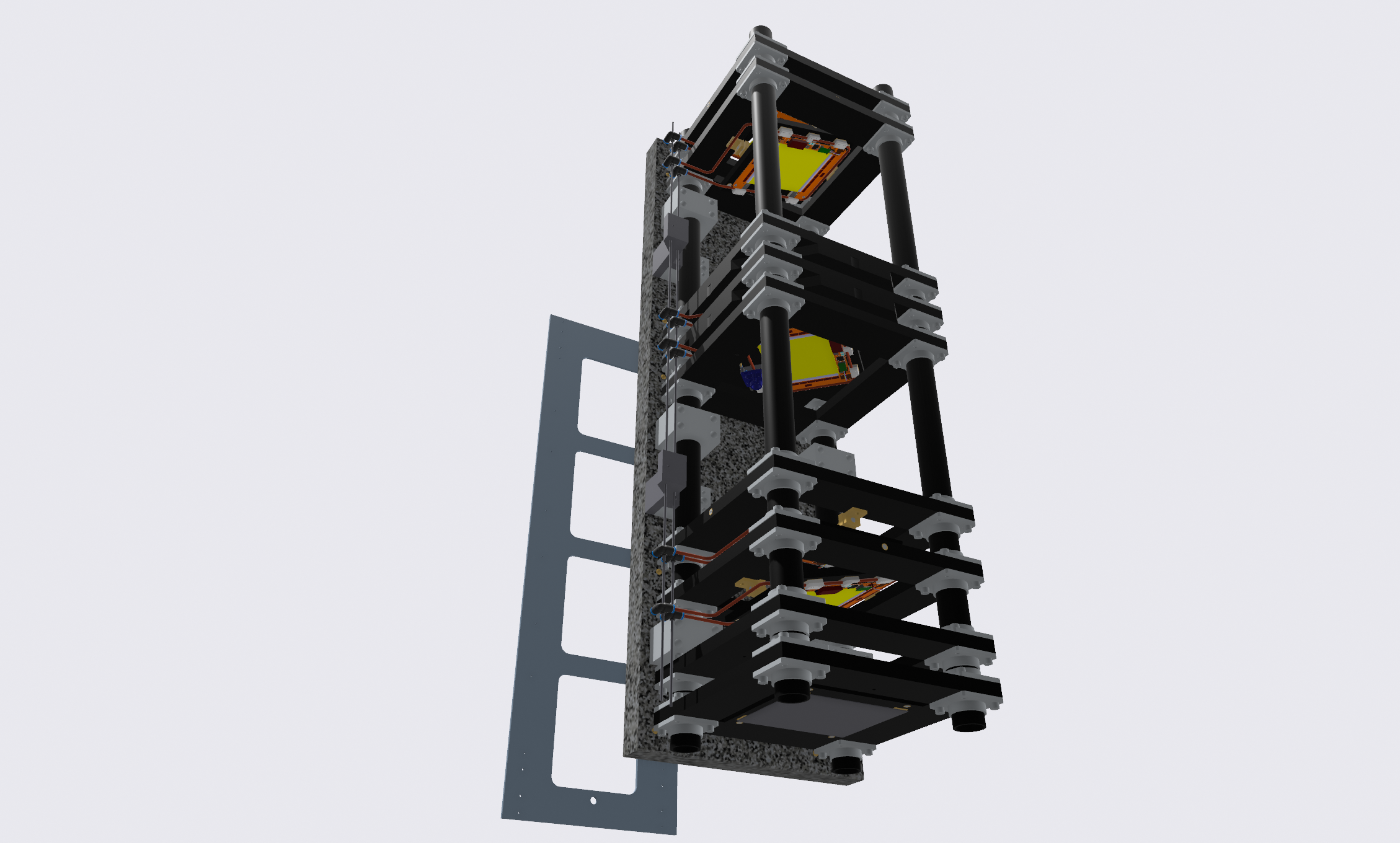 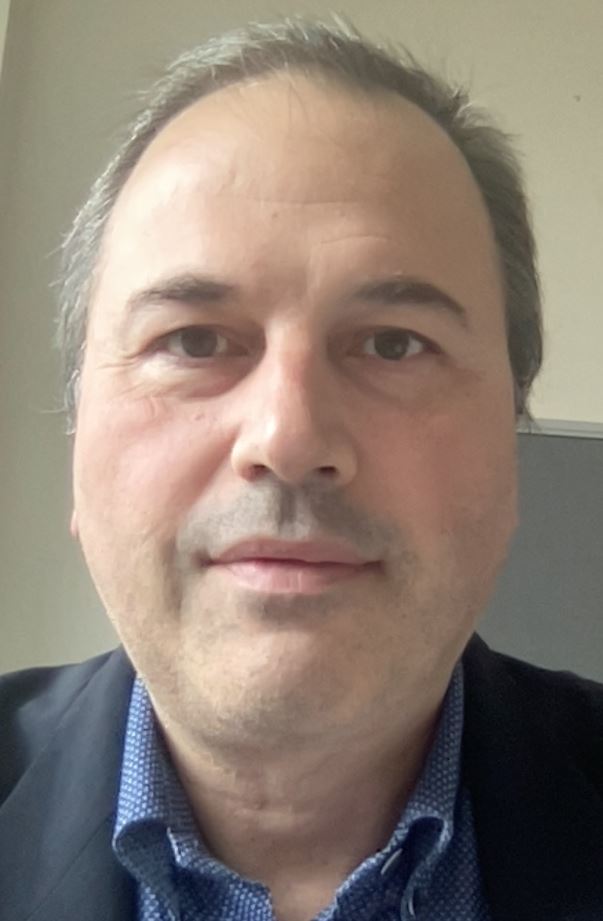 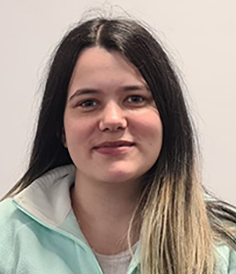 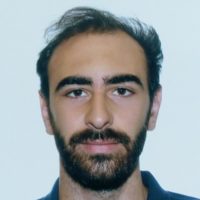 3. Cross-check the SM prediction with a direct measurement with independent uncertainties  MUonE experiment at CERN
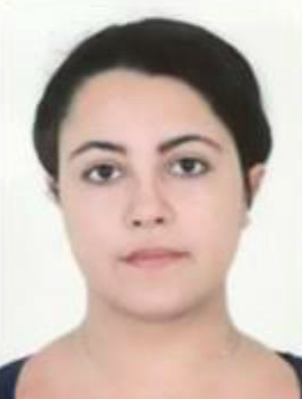 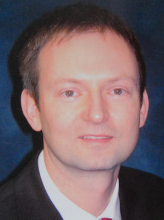 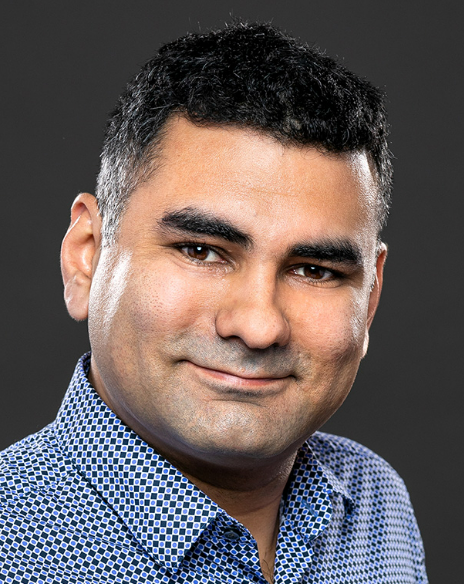 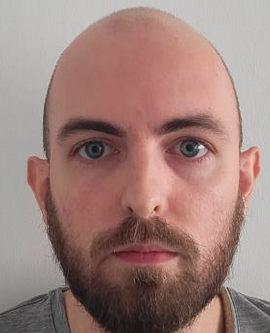 04/12/2023
7
Muon precision physics at Liverpool
Liverpool has hosted two workshops for Muon Precision Physics (Nov 2022 and 2023). Well-attended by experts from the experiment and theory community worldwide.
Liverpool hosted the muon g-2 collaboration meeting in July 2023. Vote to unblind the data and release the result was taken at the meeting!
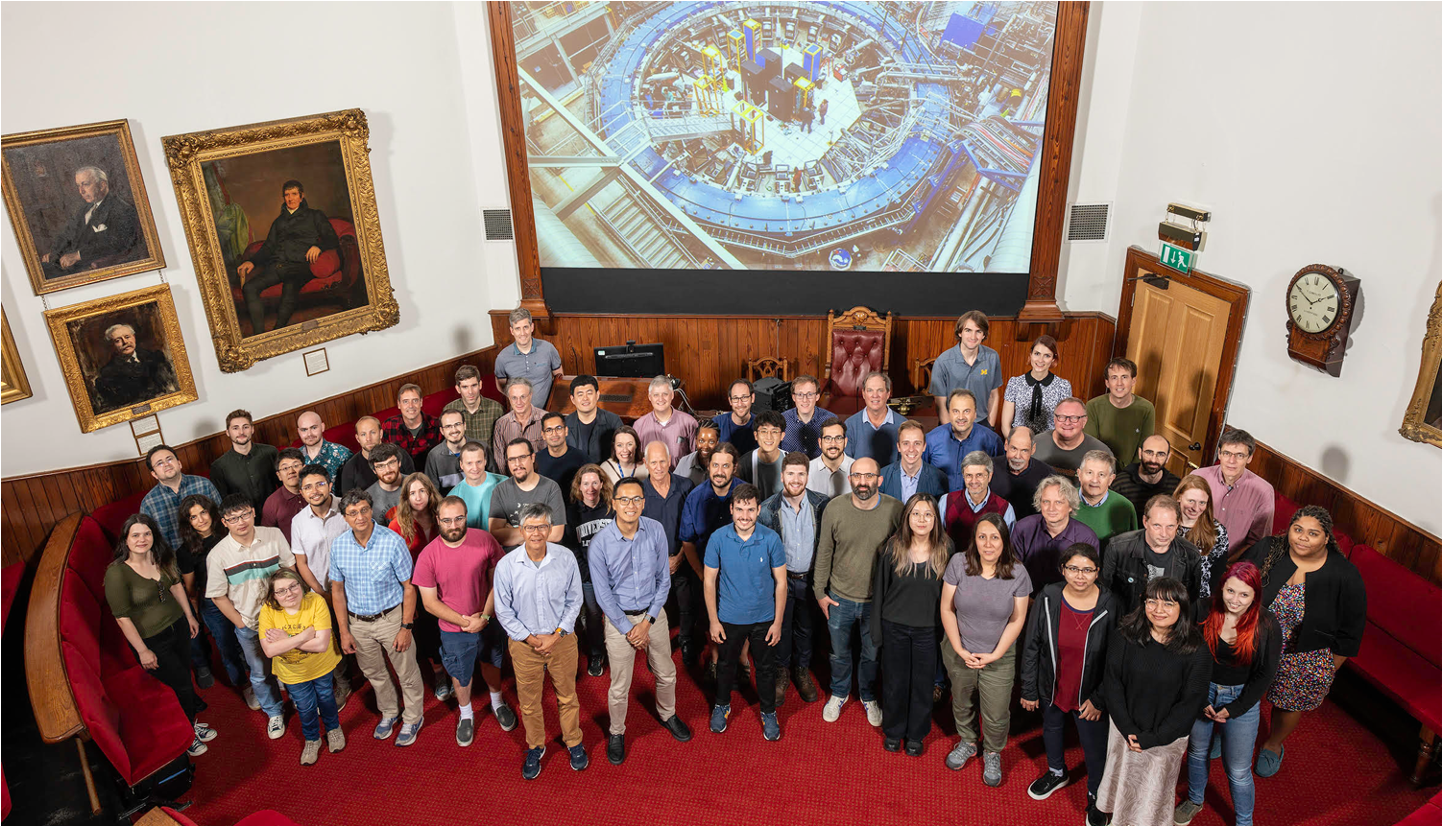 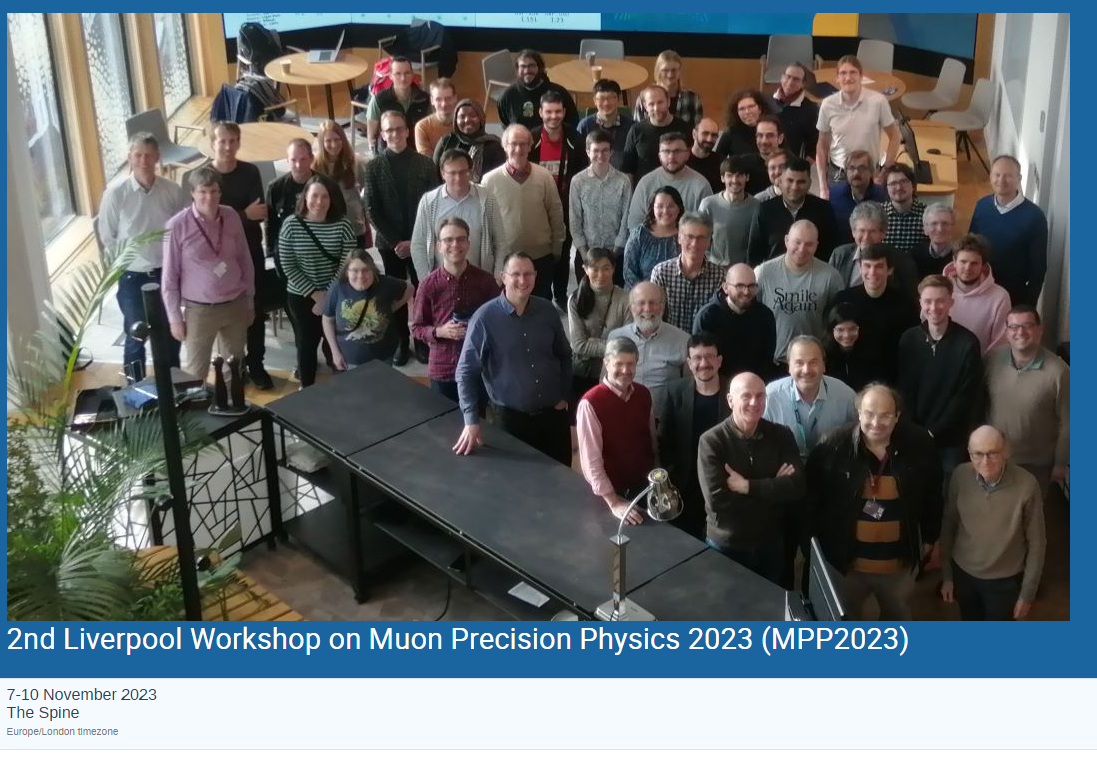 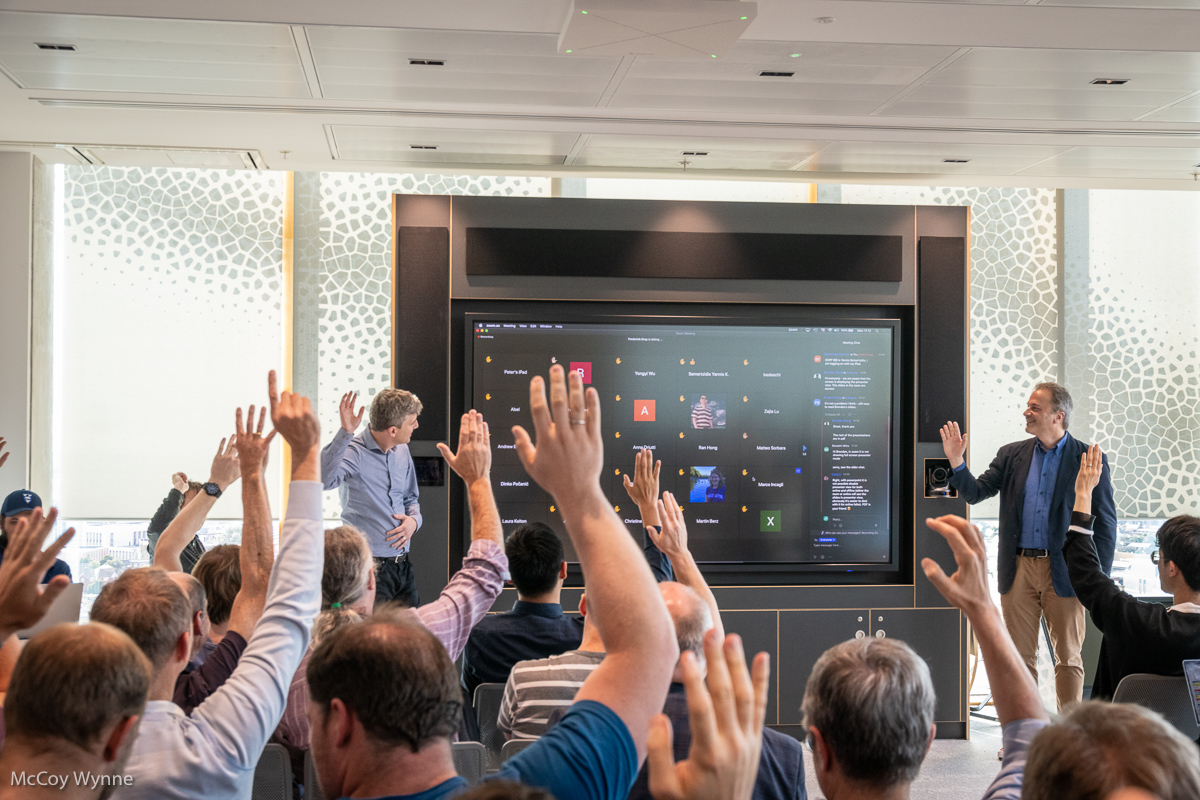 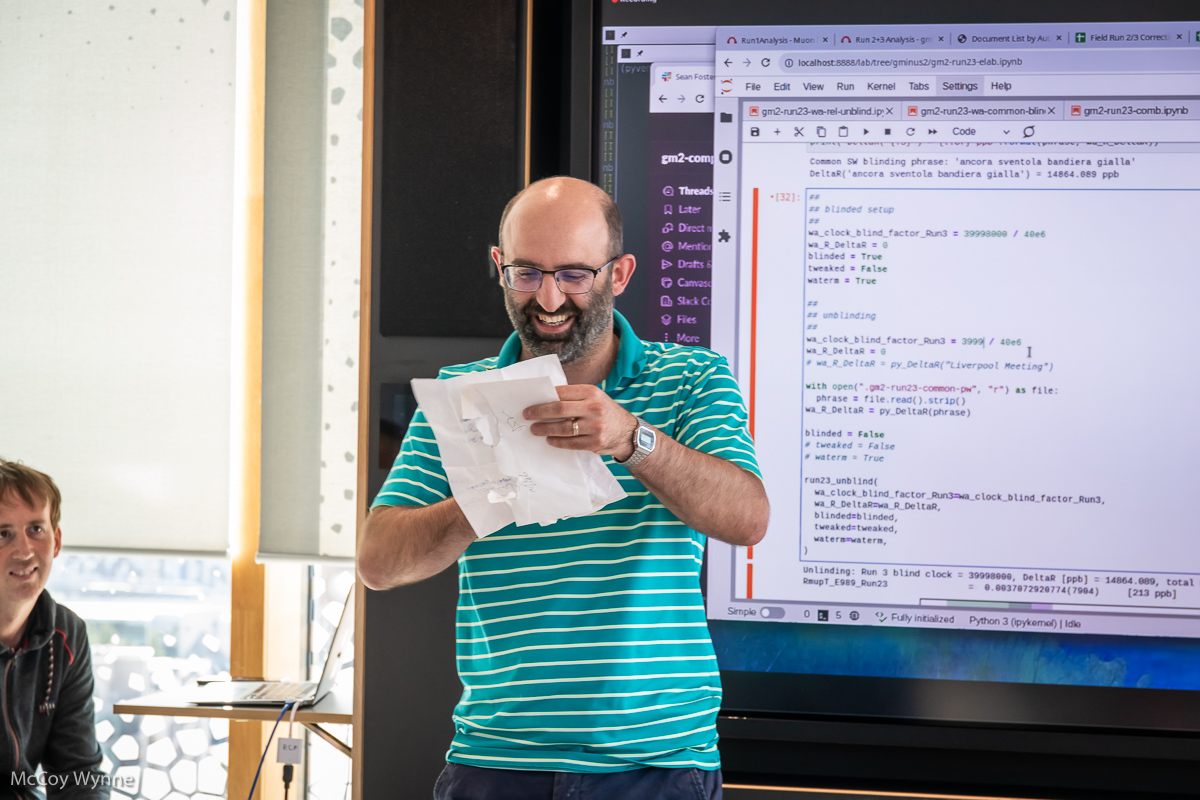 03/12/2023
8
Thank you
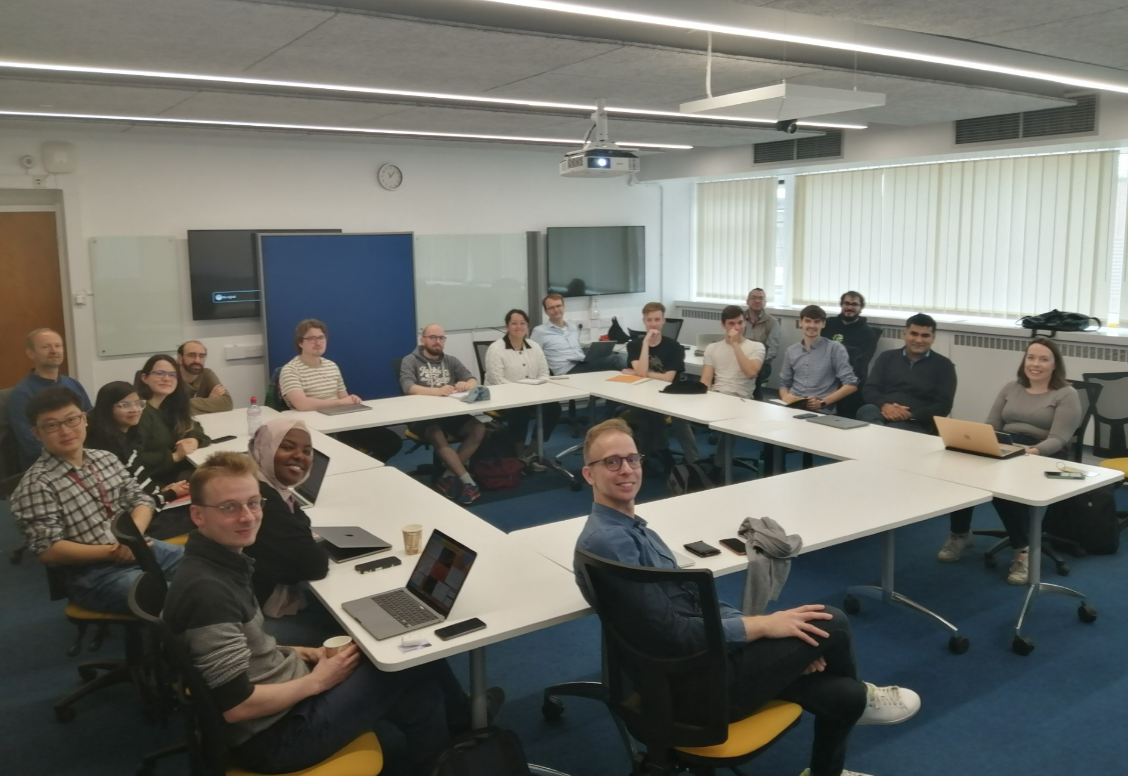 04/12/2023
9
Acknowledgements
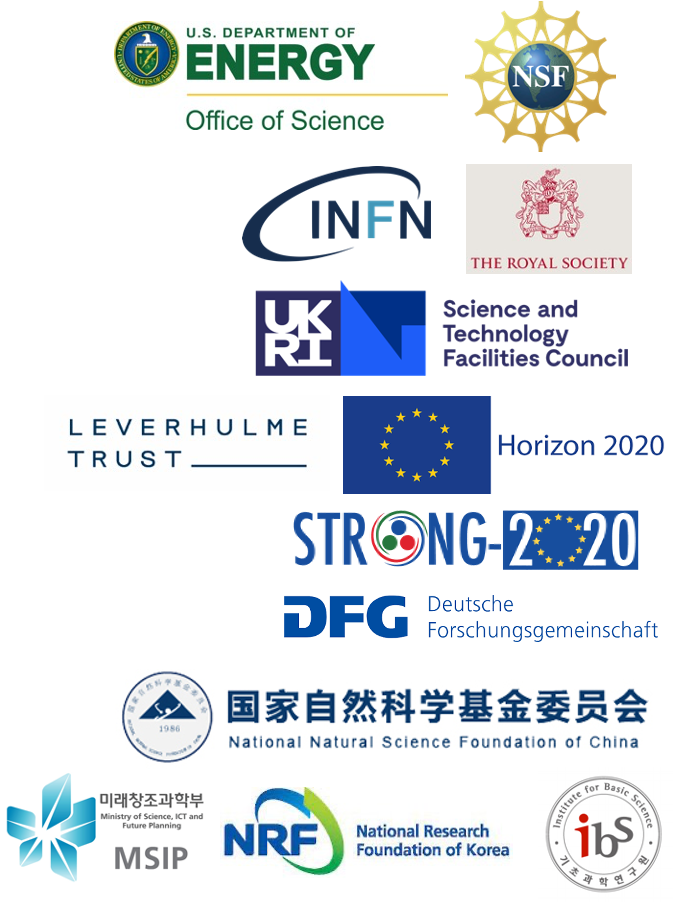 Department of Energy (USA)
National Science Foundation (USA)
Istituto Nazionale di Fisica Nucleare (Italy)
Science and Technology Facilities Council (UK)
Royal Society (UK)
Leverhulme Trust (UK)
European Union’s Horizon 2020
Strong 2020 (EU)
German Research Foundation (DFG)
National Natural Science Foundation of China
MSIP, NRF, and IBS-R017-D1 (Republic of Korea)
01/12/2023
10
Wonders of the Universe?
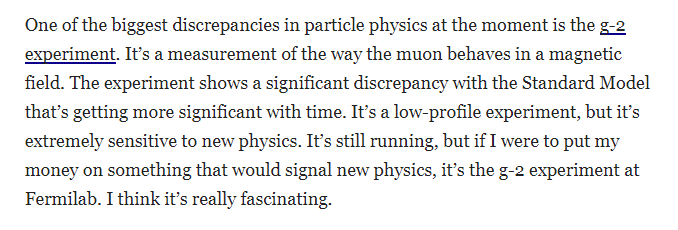 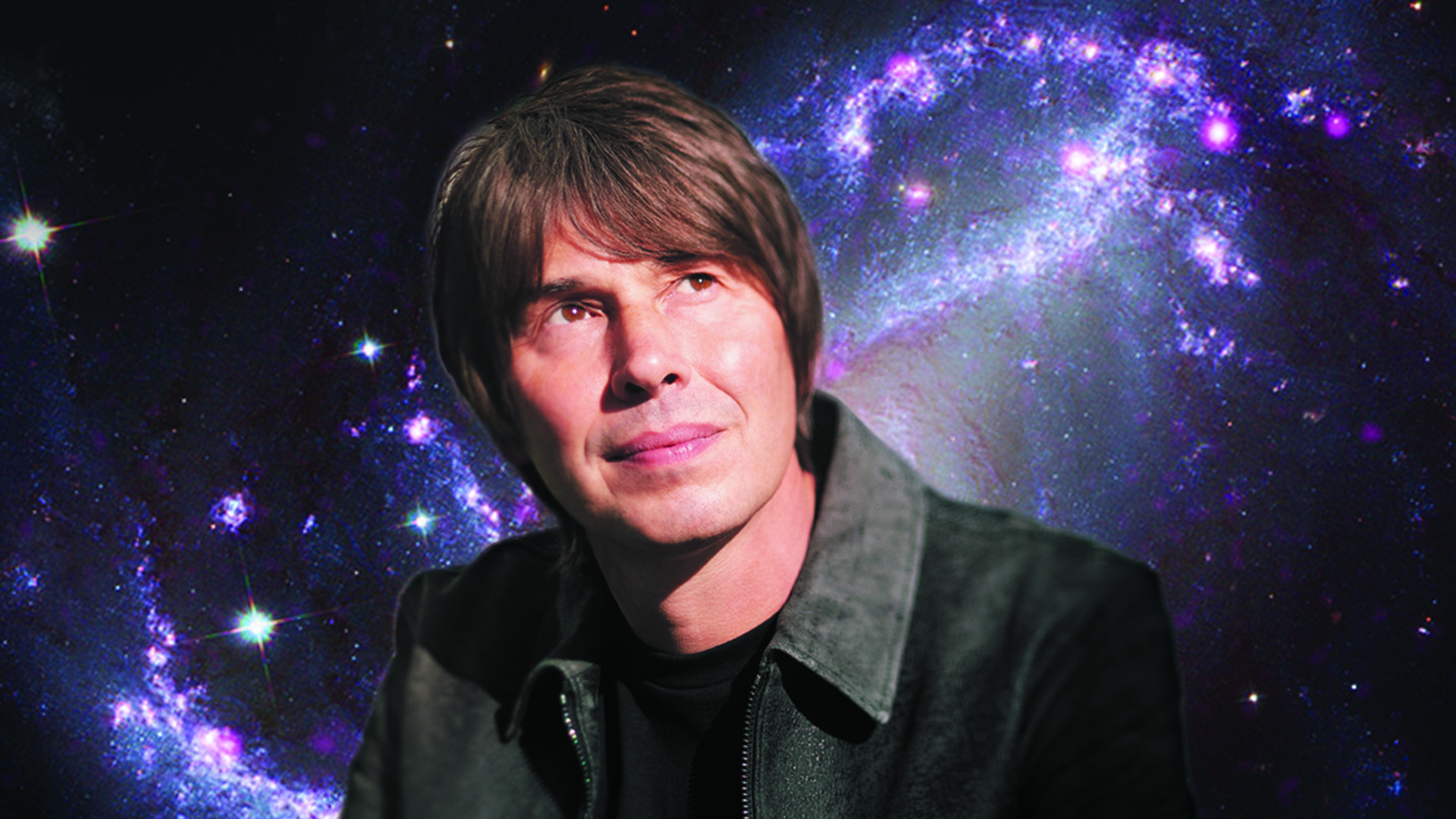 Prof. Brian Cox (2018)
04/12/2023
11
Confirming the discrepancy: theory and experiment
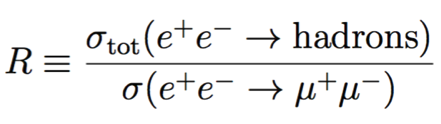 theory calculation: evaluate all terms in this expression
Many different particles to combine
Two approaches: data-driven and analytical (‘lattice’)
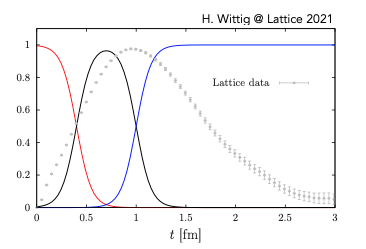 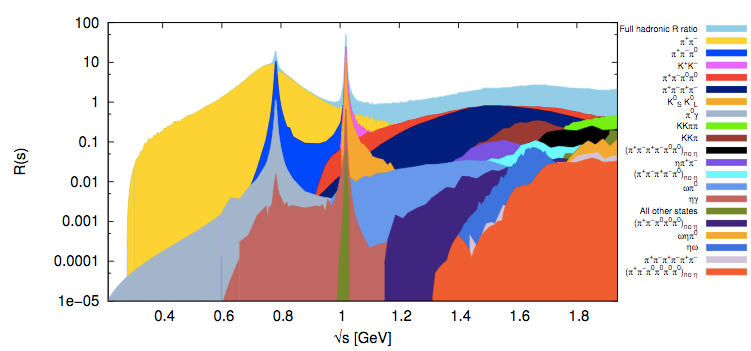 Analytical / lattice: perform the calculation using novel computational simulations
Very expensive: hard to reach same precision as data-driven
Data-driven: combine experimental results from different e+e- colliders around the world e.g. KLOE experiment
03/12/2023
12
Muons and the Standard Model
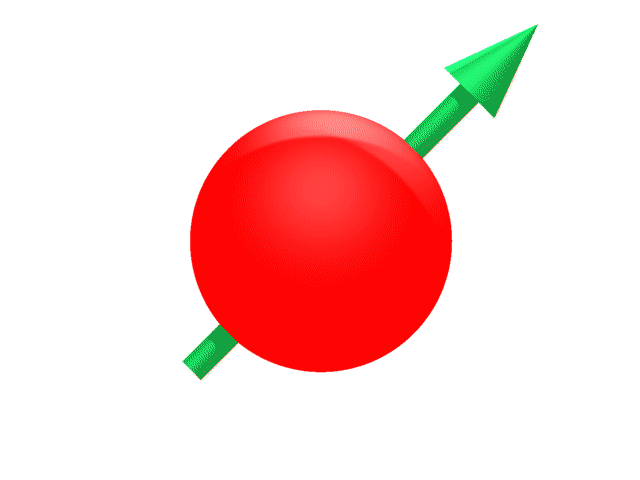 Muon: a second generation lepton – like an electron, but 200x heavier
B
Precession frequency can be experimentally measured and theoretically predicted with equal precision
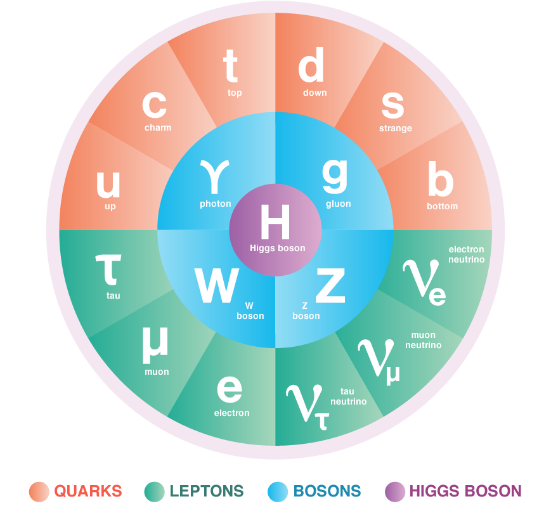 It has spin
 behaves like a spinning top in a magnetic field (precession)
Virtual particle interactions affect the spin precession frequency
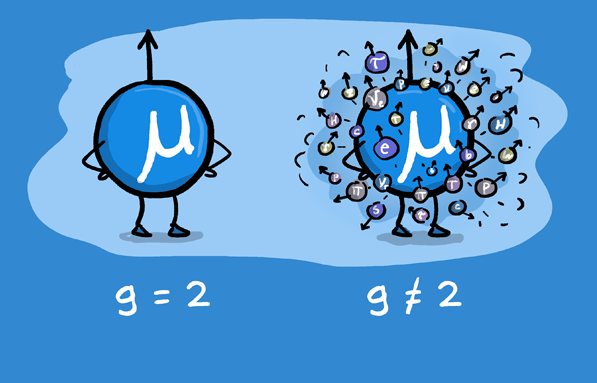 Heavy mass  sensitive to interactions with virtual particles
04/12/2023
13